সকলকে স্বাগতম
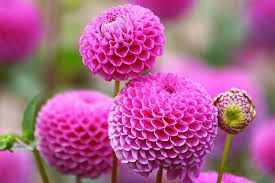 শিক্ষক পরিচিতি
বিনয় কুমার বিশ্বাস 
সহকারী শিক্ষক 
কোলা সদর উদ্দিন উচ্চ বিদ্যালয় 
রাজবাড়ী সদর , রাজবাড়ী। 
মোবাঃ ০১৭১৭৭৫৪৮০৭
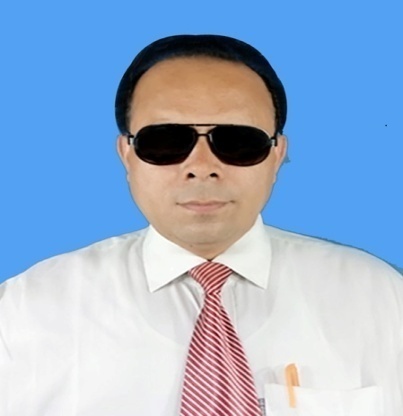 পাঠ পরিচিতি
শ্রেণীঃ ৮ম 
বিষয়ঃ বাংলা ১ম পত্র 
( গদ্যাংশ ) 
সময়ঃ ৫০ মিনিট 
তারিখঃ ০১-০৮-২০২০ইং
এসো আমরা কিছু ছবি দেখি
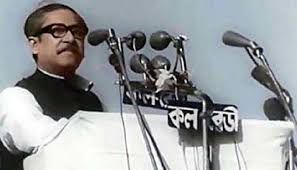 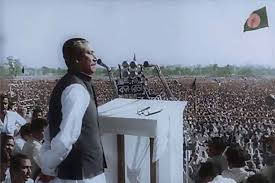 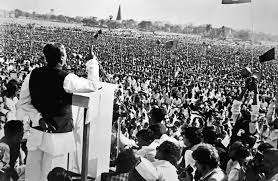 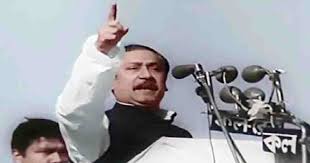 এসো আমরা কিছু ছবি দেখি
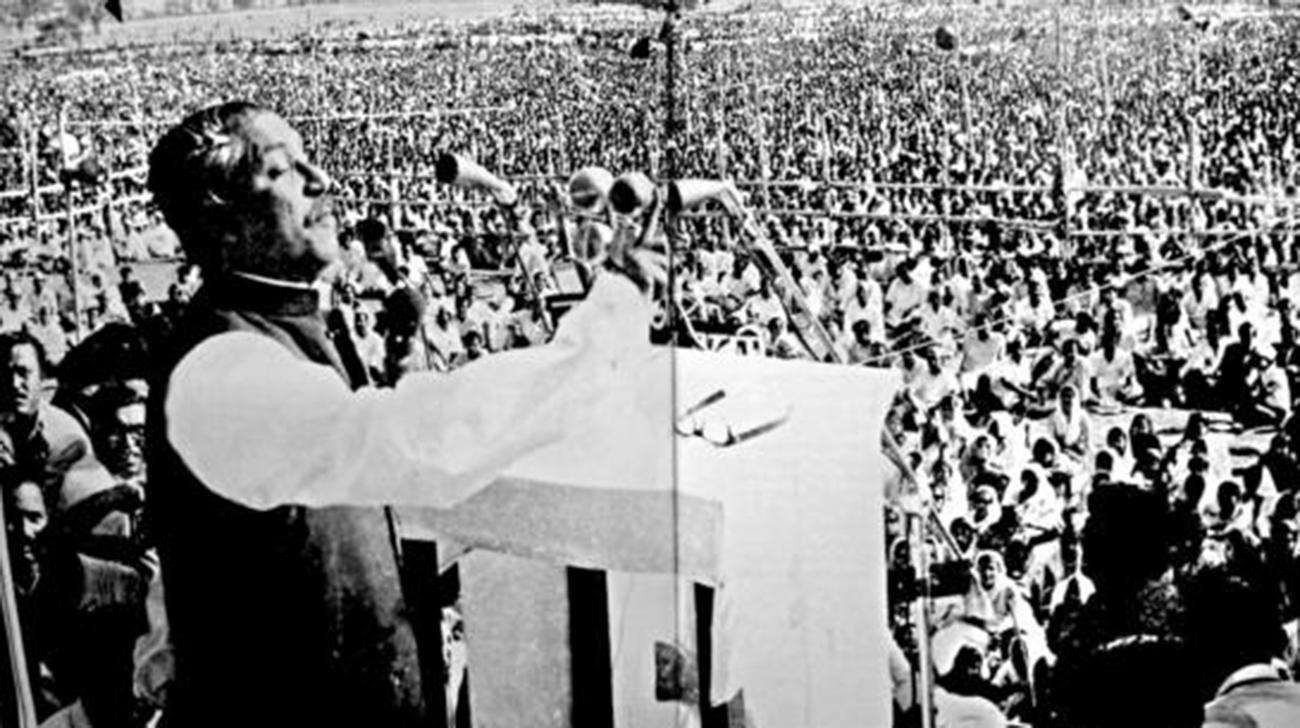 আজকের পাঠ
“এবারের সংগ্রাম স্বাধীনতার সংগ্রাম”
-শেখ মুজিবুর রহমান
( তৃতীয় অংশ )
শিখনফল
১.  ৭ মার্চের ভাষণের নির্ধারিত অংশ পড়তে    পারবে ।  
২.   পাকিস্তানী শাসকদের বিরূদ্ধে বঙ্গবন্ধুর  হূশিয়ারী উচ্চারণের কথা জানতে পারবে  । 
৩.   বাংলার মানুষের অধিকার আদায়ের জন্য বঙ্গবন্ধু যা যা করতে বলেছেন তা  জানতে পারবে ।
এসো আমরা কঠিন শব্দগুলো জেনে নিই
Withdraw
প্রত্যাহার
সেনাছাউনি
ব্যারাক
রাষ্ট্র পরিচালনার প্রশাসনিক কেন্দ্র । সচিবালয়
সেক্রেটারিয়েট
আধা-সরকারি
সেমি-গভর্নমেন্ট
আদর্শ পাঠ
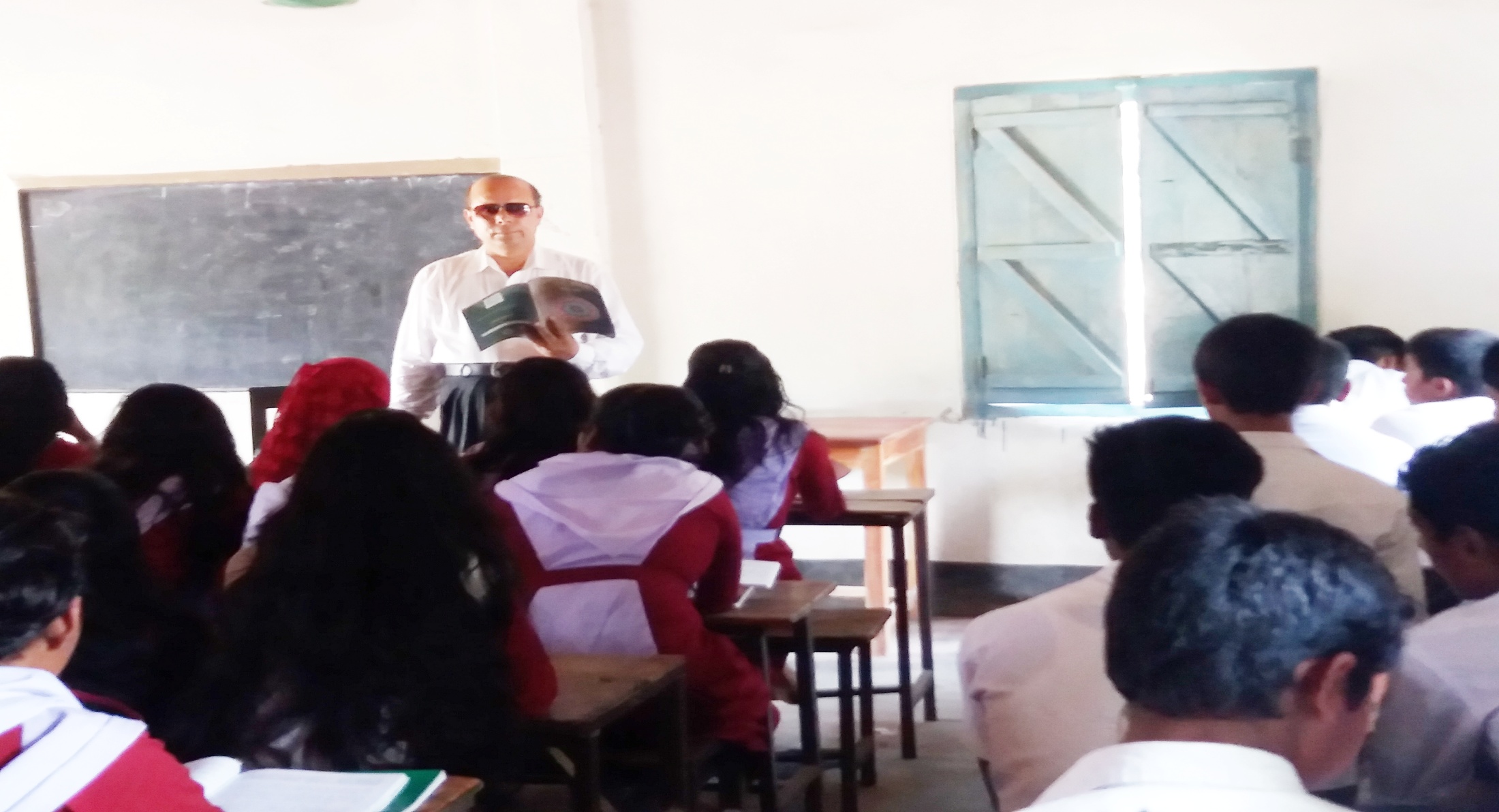 এসো আমরা ৭ মার্চের ভাষণের কিছু অংশ জেনে নিই
ভাইয়েরা আমার,
 ২৫ তারিখে অ্যাসম্বলি কল করেছে । রক্তের দাগ শুকায় নাই । আমি ১০ তারিখে সিদ্ধান্ত নিয়েছি ঐ শহিদের রক্তের উপর পাড়া দিয়ে আরটিসিতে মুজিবুর রহমান যোগদান করতে পারে না । অ্যাসেম্বলি কল করেছেন , আমার দাবি মানতে হবে । প্রথমে সামরিক আইন , ‘মার্শাল-ল’ withdraw করতে হবে । সমস্ত সামরিক বাহিনীর লোকদের ব্যারাকে ফেরত যেতে হবে । যেভাবে হত্যা করা হয়েছে তার তদন্ত করতে হবে । আর জনগণের প্রতিনিধির হাতে ক্ষমতা হস্তান্তর করতে হবে । তারপর   বিবেচনা করে দেখবো , আমরা অ্যাসেম্বলিতে বসতে পারবো কি পারবো না । এর পুর্বে অ্যাসেম্বলিতে বসতে আমরা পারি না ।
একক কাজ
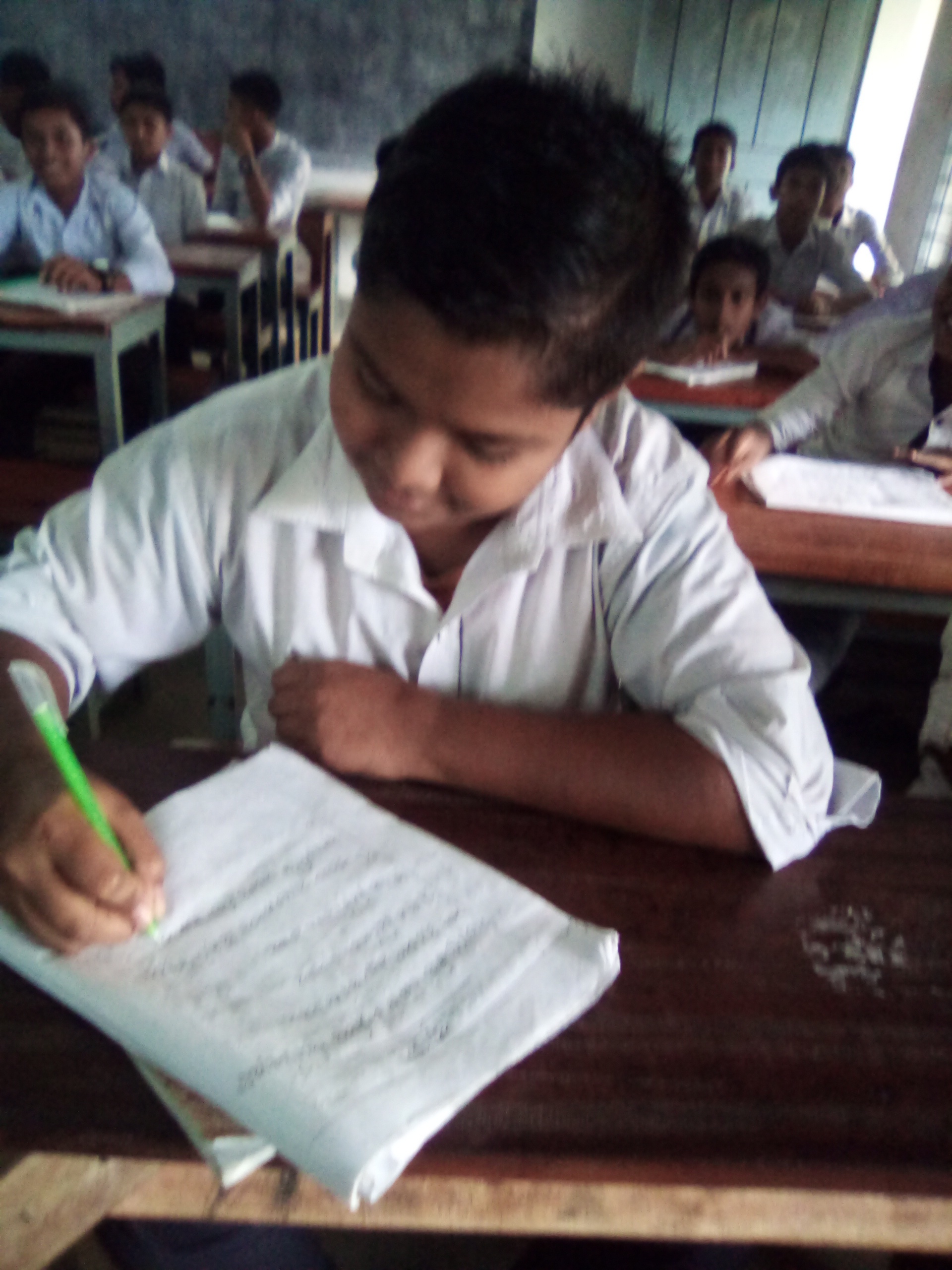 প্রশ্নঃ-০১ – ‘ মার্শাল-ল’ withdraw  করতে হবে । এ কথাটি ব্যাখ্যা কর ।
সরব পাঠ
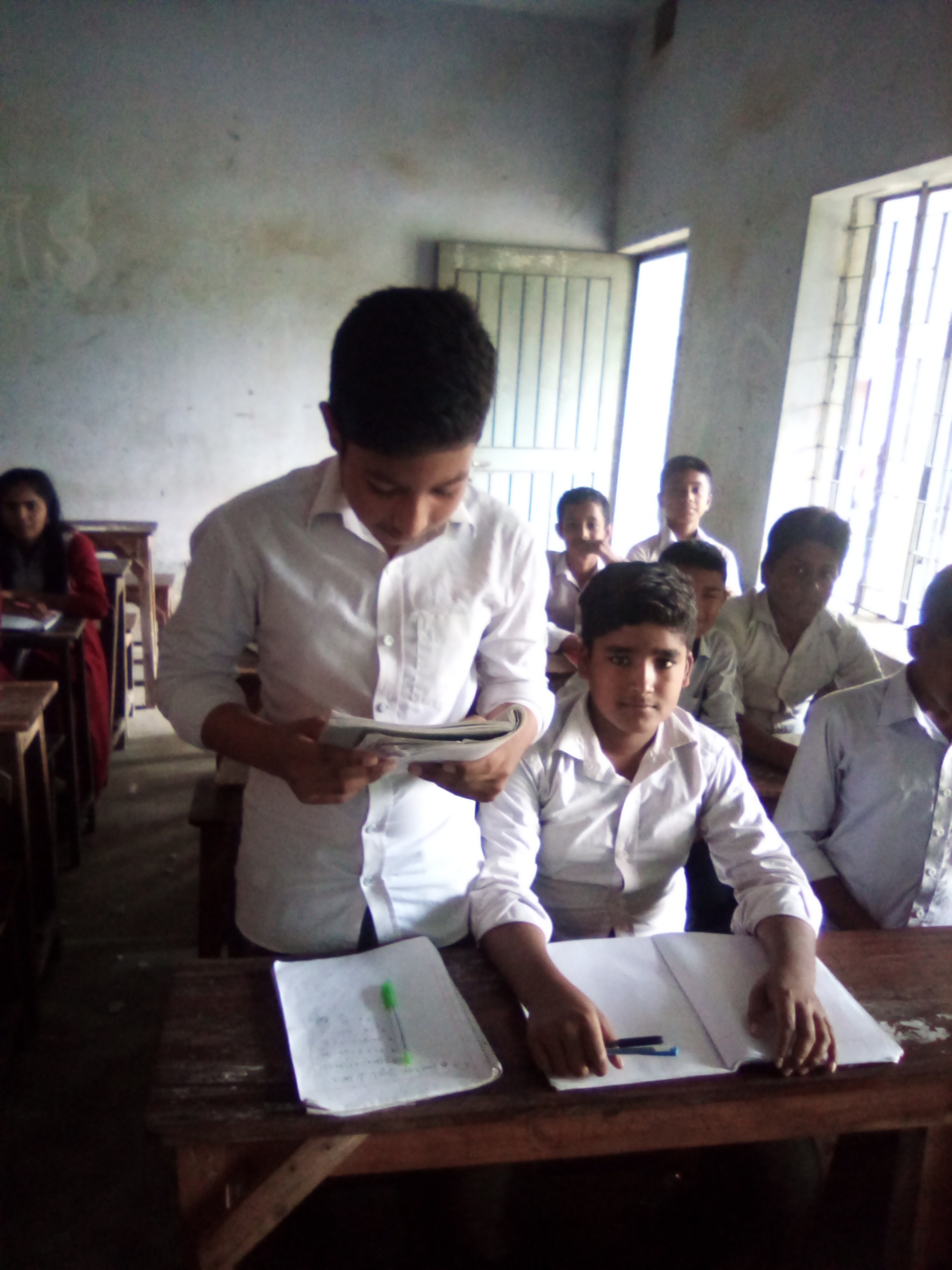 এসো আমরা ৭ মার্চের ভাষণের কিছু অংশ জেনে নিই
আমি প্রধানমন্ত্রিত্ব চাই না । আমরা এদেশের মানুষের অধিকার চাই । আমি পরিস্কার অক্ষরে বলে দেবার চাই যে , আজ থেকে এই বাংলাদেশে কোর্ট-কাছারি , আদালত-ফৌজদারি ,শিক্ষা প্রতিষ্টান অনির্দিষ্টকালের জন্য বন্ধ থাকবে । গরিবের যাতে কষ্ট না হয় , যাতে আমার মানুষ কষ্ট না করে সেজন্য সমস্ত অন্যান্য যে জিনিসগুলো আছে , সেগুলোর হরতাল কাল থেকে চলবে না । রিক্সা গরুর গাড়ি ,রেল চলবে , লঞ্চ চলবে – শুধু সেক্রেটারিয়েট , সুপ্রীমকোট , হাইকোর্ট , জজকোর্ট , সেমি- গভর্নমেন্ট দপ্তর ওয়াবদা , কোনকিছু চলবে না । ২৮ তারিখে কর্মচারীরা গিয়ে বেতন নিয়ে আসবেন ।
জোড়ায় কাজ
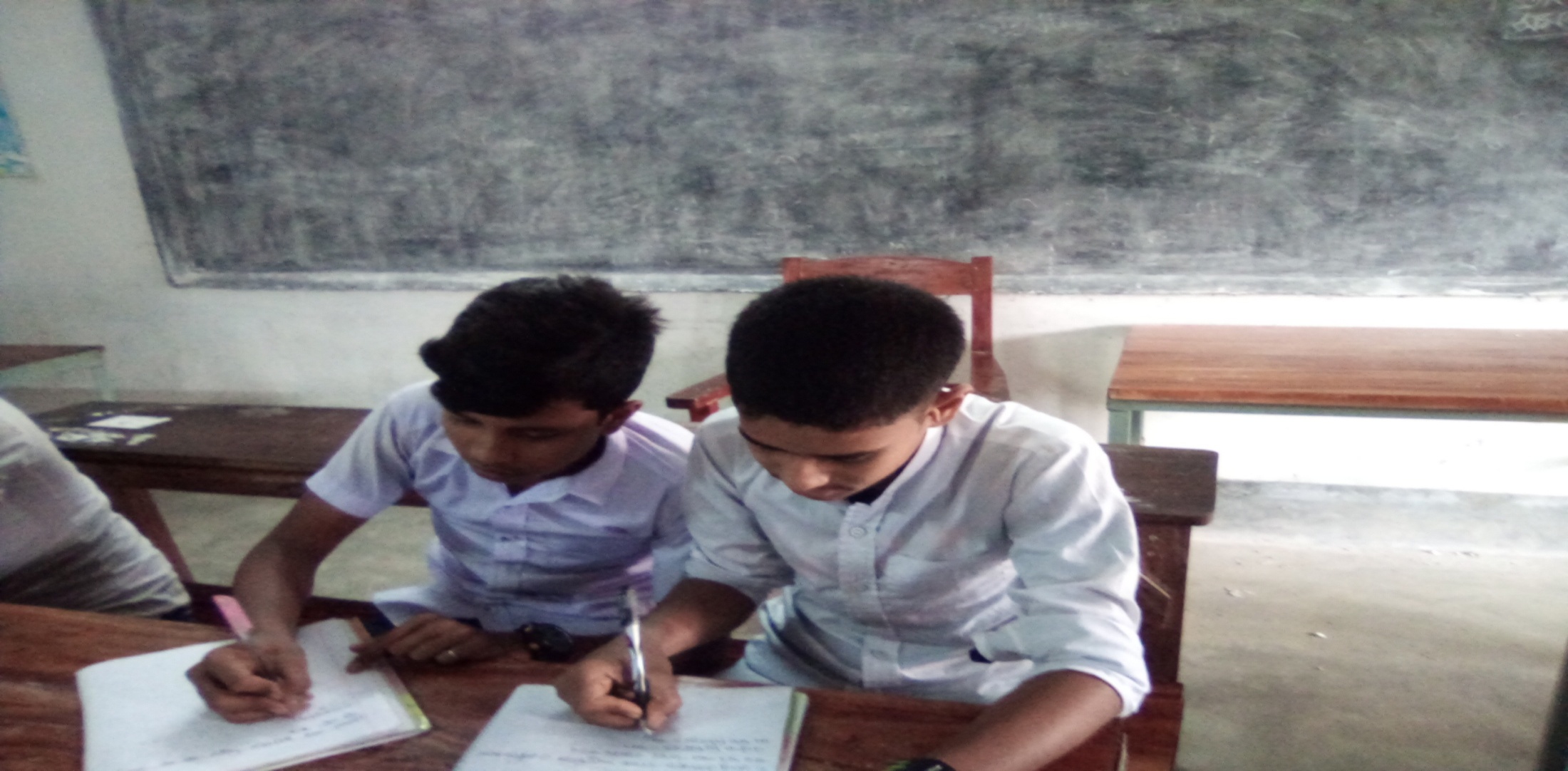 প্রশ্নঃ- ০১ – ‘আমি প্রধানমন্ত্রিত্ব চাই না । আমরা এদেশের মানুষের অধিকার চাই ।’ এ কথাটি  ব্যাখ্যা কর ।
নিরব পাঠ
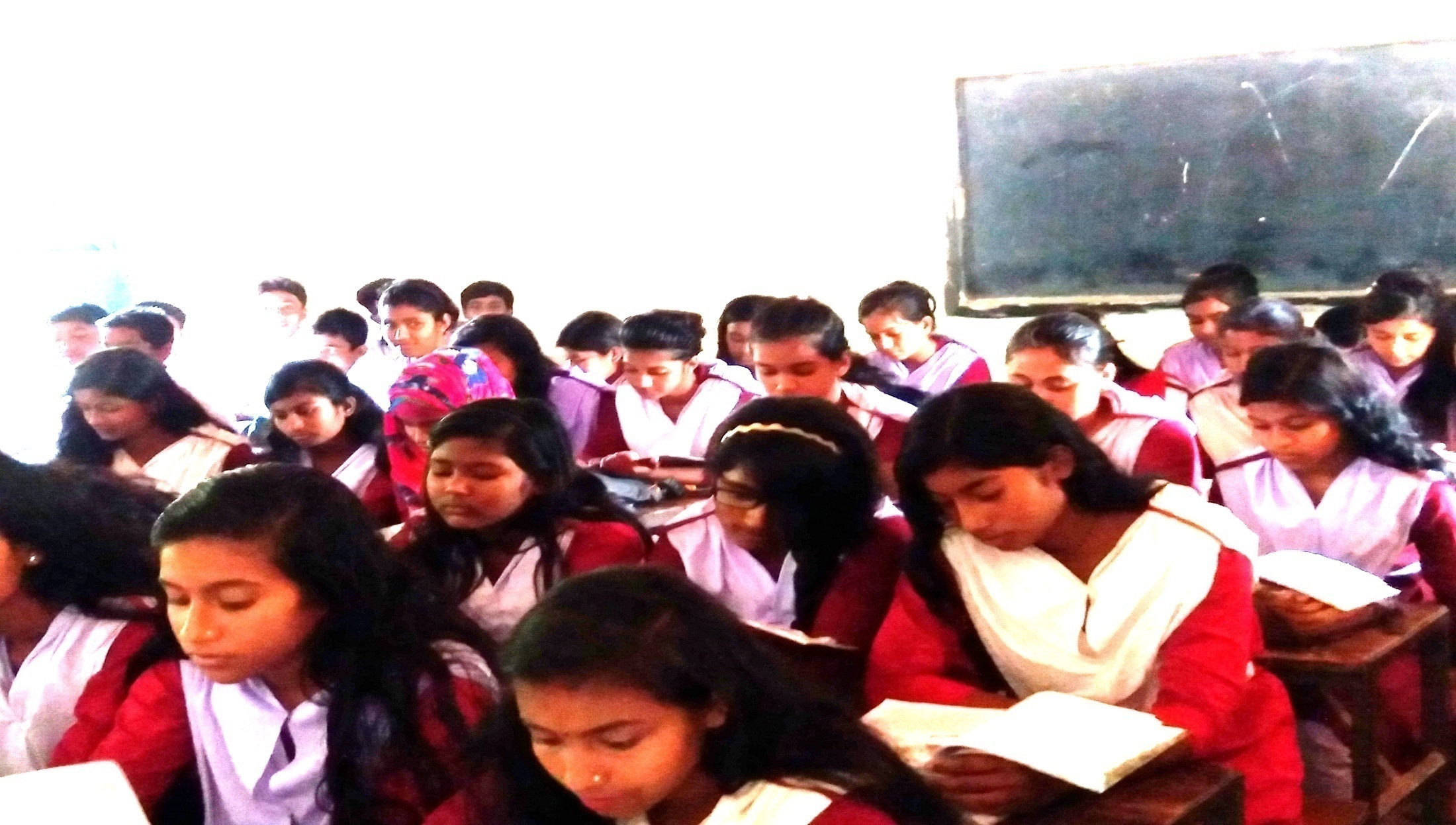 এসো আমরা ৭ মার্চের ভাষণের কিছু অংশ জেনে নিই
এরপর যদি বেতন দেওয়া না হয় , আর যদি একটা গুলি চলে , আর যদি আমার লোককে হত্যা করা হয় –তোমাদের কাছে অনুরোধ রইল , প্রত্যেক ঘরে ঘরে দূর্গ ঘরে তোলো । তোমাদের যা কিছু আছে তাই নিয়ে শ্ত্রুর মোকাবিলা করতে হবে এবং 
জীবনের তরে রাস্তাঘাট যা  যা আছে সবকিছু –আমি যদি হুকুক দিবার নাও পারি , তোমরা বন্ধ করে দেবে । আমরা ভাতে মারব , আমরা পানিতে মারব । তোমরা আমার ভাই , তোমরা ব্যারাকে থাকো , কেউ তোমাদের কিছু বলবে না । কিন্তু আর আমার বুকের উপর গুলি চালাবার চেষ্টা করো না । সাত কোটি মানুষকে দাবায়ে রাখতে পারবা না । আমরা যখন মরতে শিখেছি তখন কেউ আমাদের দাবাতে পারবে না ।
দলগত কাজ
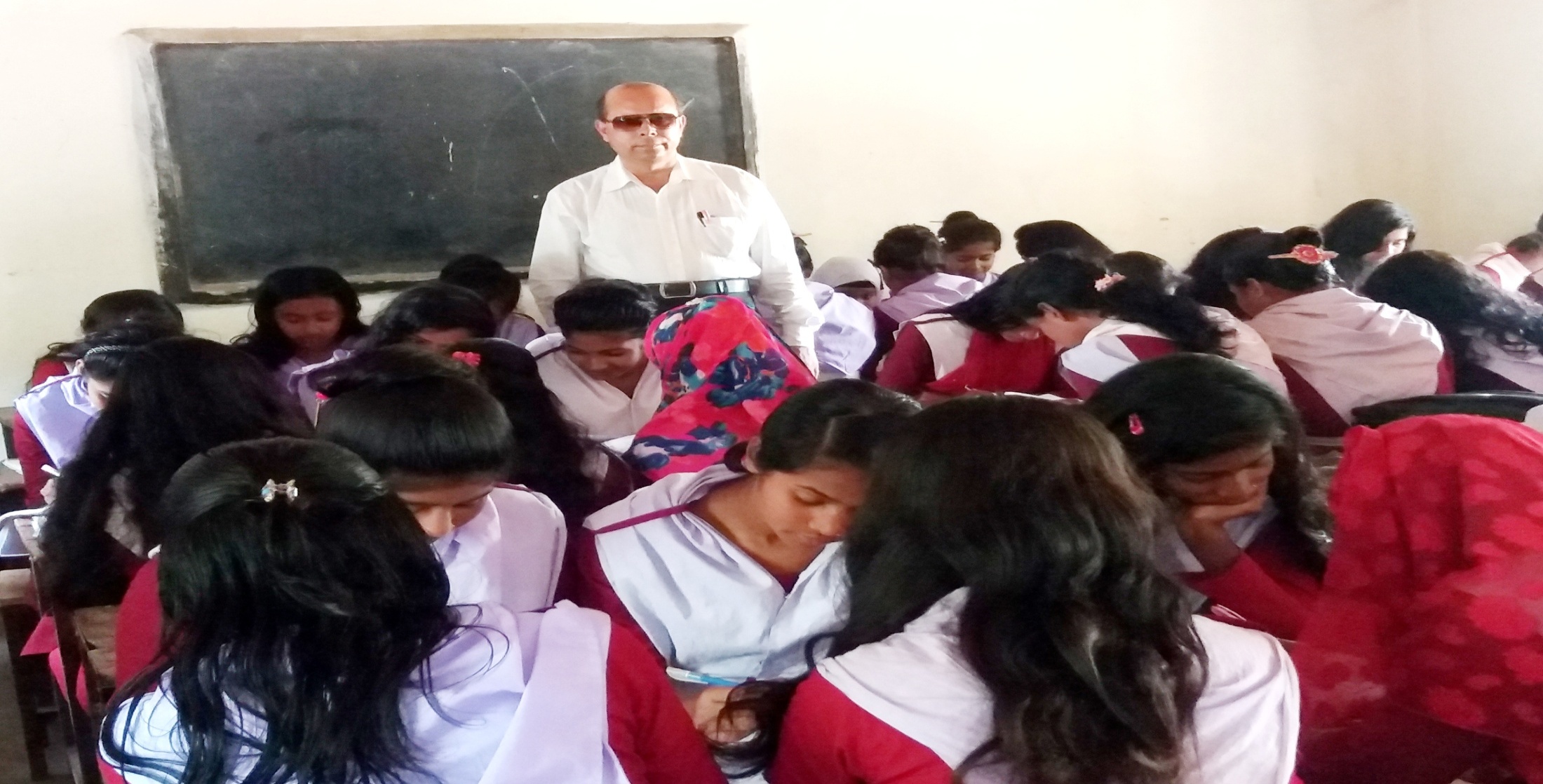 প্রশ্নঃ-০১- ‘আমি যদি হূকুক দিবার নাও পারি, তোমারা বন্ধ করে দেবে ।’ এ কথা কে, কেন বলেছিলেন ?  তা লিখ ।
মূল্যায়ন-০১
প্রশ্নঃ- ০১ –স্বাধীন বাংলাদেশের স্থপতি বলা  হয় কাকে ? 
ক.   হোসেন শহীদ সোহরাওয়ার্দীকে  
খ.    শেরে বাংলা এ কে ফজলুল হক 
গ.    বঙ্গবন্ধু শেখ মুজিবুর রহমান 
ঘ.   আতাউল গণি ওসমানীকে 
প্রশ্নঃ-০২- ‘বঙ্গবন্ধু বলেছেন-‘মার্শাল-ল’ প্রত্যাহার করতে হবে ।’-এ উক্তিতে কোনটি ফুটে উঠেছে ? 
ক.  আবদার                    খ.    আবেদন    
গ.   শর্ত                        ঘ.    উপদেশ   
প্রশ্নঃ-০৩-  ‘withdraw’ – শব্দটির  অর্থ  কী ? 
ক   প্রত্যাহার               খ     প্রত্যাদেশ    
গ   প্রত্যর্পণ                    ঘ   প্রত্যাগমন
মূল্যায়ন-০২
প্রশ্নঃ-০৪- ‘ওয়াবদা’ শব্দটির অর্থ কি?
       ক.    ওয়াটার এন্ড পাওয়ার ডেভেলপমেন্ট অথরিটি 
       খ.    ওমেন এন্ড পুওর ডেভেলপমেন্ট অথরিটি 
        গ.    আপদ বিপদ থেকে উদ্ধার কর্তৃপক্ষ 
        ঘ.    পানি সরবরাহ ময়লা নিস্কাশন  
প্রশ্নঃ- ০৫ – ‘ব্যারাক’ বলতে কোনটিকে বোঝায়  ? 
      ক.   সেনানিবাস                           খ.       সেনাছাউনি    
       গ.      সেনাবাহিনী                        ঘ.      সেনাকুঞ্জ      
 প্রশ্নঃ- ০৬- ‘আরটিসি’  বলতে কোনটিকে নির্দেশ করা হয়েছে  ? 
           ক.    পাকিস্তান  জাতীয় পরিষদ     খ.  গোলটেবিল বৈঠক      
    গ   রাষ্ট্র পরিচালনার  বিধানসমূহ       ঘ  আপদকালীন রিলিফ কমিটি
বাড়ীর কাজ -০১
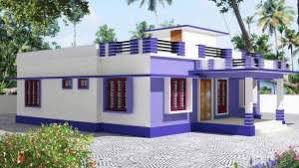 বাড়ীর কাজ -০২
১৮৬১ সালে আব্রাহাম   লিংকন আমেরিকার ১৬তম প্রেসিডেন্ট নির্বাচিত হয়ে ১৮৬৩ সালে আমেরিকার  দাসপ্রথার অবসান ঘটান এবং মুক্তি ঘোষণার মাধ্যমে দাসদের মুক্ত করে দেন । তাঁর অসাধারন  নেতৃত্বগুন , বাগ্নী ও দূরদর্শিতার বলে আমেরিকার গৃহযুদ্ধের সময়েও  সফলভাবে  সকল প্রতিবন্ধকতাকে জয় করতে সক্ষম হন ।
বাড়ীর কাজ -০৩
ক. বঙ্গবন্ধুর ৭ মার্চের ভাষণ কার ভাষণের সাথে তুলনা করা হয়।
খ.  তোমাদের যা কিছু  আছে তাই নিয়ে শত্রুর মোকাবিলা করতে     	হবে । এ কথাটি বঙ্গবন্ধু   কেন বলেছিলেন ? 
গ.   উদ্দীপক ও ‘এবারের সংগ্রাম স্বাধীনতার সংগ্রাম’ প্রবন্ধের 	আলোকে বঙ্গবন্ধু শেখ মুজিবুর রহমান ও প্রেসিডেন্ট 	আব্রাহাম লিংকনের তুলনা কর । 
ঘ.  মানবিকতা ,বাগ্নিতা ও দূরদর্শিতা বিশ্বনেতৃত্বের অন্যতম 	গুনাবলী-উদ্দীপক ও ‘এবারের সংগ্রাম স্বাধীনতার সংগ্রাম’ 	প্রন্ধের আলোকে মূল্যায়ন কর ।
সকলকে ধন্যবাদ
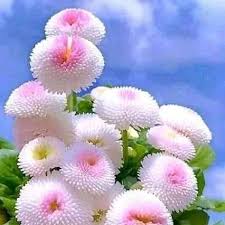